Комитет образования Администрации Голышмановского городского округа
Формирование  универсальных учебных действий, предпосылок к учебной деятельности 
 как требование ФГОС НОО и ДО
Онлайн - семинар для педагогов,
реализующих программы дошкольного и начального
образования
р.п.Голышманово 2020 год
[Speaker Notes: Добрый день, участники постоянно действующего семинара «Навстречу друг другу» «Вопросы преемственности» 
Сегодня наша онлайн встреча посвящена теме: Формирование  универсальных учебных действий, предпосылок к учебной деятельности  как требование ФГОС НОО и ДО.
Неслучайно в программе семинара  мы уделяем время изучению основных нормативных документов - ФГОС, так как в профессиональном стандарте «Педагог»  закреплены трудовые действия, необходимые умения и необходимые знания в соответствии с ФГОС. Также всех педагогов ожидает процесс аттестации в новом формате, где будет оцениваться знание нормативных документов, личный сайт педагога, на котором будут размещаться разработки педагога, проверенные на антиплагиат. Мы получили установку - каждый педагог должен оставить свой «цифровой след». Поэтому Все разработанные вами материалы лучше хранить на личном сайте или собирать свое электронное портфолио, чтобы была возможность оперативно разместить наработанные материалы. Например, в рубрике распространение педагогического опыта целесообразно разместить программу мероприятия, свое выступление и сертификат.]
Комитет образования Администрации Голышмановского городского округа
Сравнительный анализ ФГОС ДО и ФГОС НОО
Программные требования к выпускнику ДОО 
Онлайн - семинар для педагогов,
реализующих программы дошкольного и начального
образования
р.п.Голышманово 2020 год
[Speaker Notes: Во все ОУ была отправлена программа семинара, согласно которой первым вопросом мы рассмотрим стандарты дошкольного  образования и начального общего образования.]
Федеральный государственный образовательный стандарт дошкольного образования 

Утвержден приказом Министерства образования и науки РФ от 17.10.2013 № 1155
 «Об утверждении федерального государственного образовательного стандарта дошкольного образования» (зарегистрировано в Минюсте РФ от 14.11.2013г., № 30384)
Федеральный государственный стандарт начального общего образования



Утвержден приказом Министерства образования и науки Российской Федерации от 06 .10 2009 г. № 373 «Об утверждении и введении в действие федерального государственного образовательного стандарта начального общего образования»
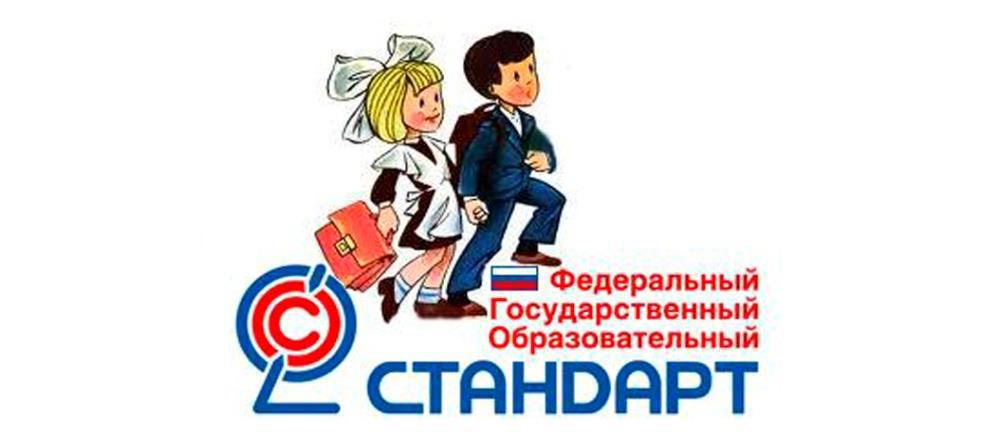 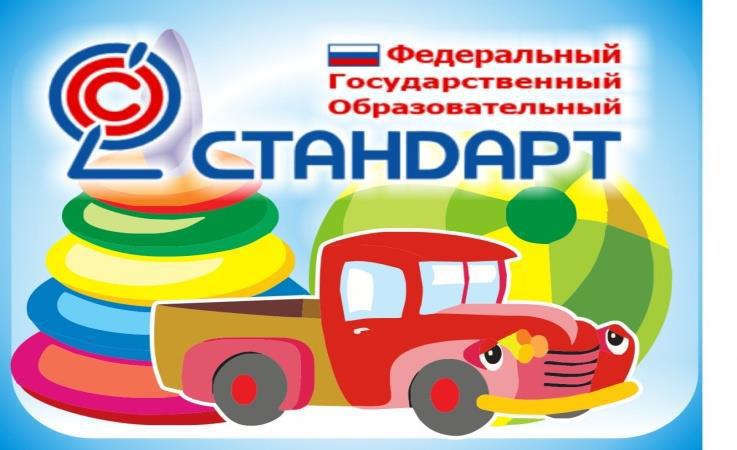 [Speaker Notes: В законе «Об образовании в РФ» основным принципом государственной политики в сфере образования выступает обеспечение права человека на образование в течение всей жизни (т.е.непрерывное образование). 
Дошкольное образование законодательно закреплено как первая ступень образования.
Преемственность между ступенями образования обеспечивается прежде всего федеральными государственными образовательными стандартами.]
Преемственность – понимается как непрерывный процесс воспитания и обучения ребенка, имеющий общие и специфические цели для каждого возрастного периода.
        
          При этом дошкольное образование обеспечивает базисное развитие	способностей	ребенка,	а начальное общее образование,	используя	опыт дошкольного образования, способствует дальнейшему личностному становлению ребенка.
[Speaker Notes: Преемственность между дошкольным образованием и начальным общим образованием осуществляется как :
по содержанию обучения и воспитания; так и по методам, приемам, организационным формам учебно-воспитательной работы.
Формирование готовности к обучению в школе означает создание у детей предпосылок для успешного усвоения учебной программы и вхождения в ученический коллектив. Это длительный и сложный процесс, целью которого является всестороннее развитие дошкольников.]
ПРЕЕМСТВЕННОСТЬ
единый структурно-организационный подход, заключающийся в совокупности требований: к условиям реализации стандарта, структурно-содержательным компонентам основной образовательной программы, образовательным результатам;
единый психолого-педагогический методологический подход, который прослеживается: в ориентации на деятельностный подход и понятие «ведущей деятельности»; опоре на зону актуального развития и ориентации на зону ближайшего развития ребенка; понятии об универсальных учебных действиях; ориентации на возрастные психофизиологические особенности детей;
общий принцип организации инклюзивного образования, который отражается: в минимальной регламентации образования детей c ОВЗ; разработке адаптированных (в некоторых случаях индивидуальных) образовательных программ; опоре на индивидуальную программу реабилитации.
[Speaker Notes: Преемственность государственных образовательных стандартов дошкольного и начального общего образования можно проследить в следующем: единый подход к структуре основных образовательных программ, единый психолого-педагогический подход, основанный на деятельностном подходе, общий принцип инклюзивного образования.]
ЦЕЛЬ ОБРАЗОВАНИЯ:
ФГОС  ДО 
повышение социального статуса
      дошкольного образования;
обеспечение государством равенства возможностей для каждого ребенка в получении качественного дошкольного образования
обеспечение государственных гарантий уровня и качества дошкольного образования на основе единства обязательных требований к условиям реализации образовательных программ дошкольного образования, их структуре и результатам их освоения;
сохранение единства образовательного пространства Российской Федерации относительно уровня дошкольного образования;


    




ФГОС НОО
 воспитание и развитие качеств личности, отвечающих требованиям информационного общества,  инновационной экономики, задачам построения демократического гражданского общества на основе толерантности, диалога культур и уважения многонационального, поликультурного и поликонфессионального состава российского общества.
[Speaker Notes: Стандарты ДО и НОО определяют цель образования на каждой ступени.
В дошкольном образовании: обеспечение государственных гарантий уровня и качества дошкольного образования на основе единства обязательных требований к условиям реализации образовательных программ дошкольного образования, их структуре и результатам их освоения.
В начальном образовании: воспитание и развитие качеств личности, отвечающих требованиям информационного общества,  инновационной экономики, задачам построения демократического гражданского общества на основе толерантности, диалога культур и уважения многонационального, поликультурного и поликонфессионального состава российского общества.]
СТАНДАРТ ВКЛЮЧАЕТ В СЕБЯ ТРЕБОВАНИЯ:
ФГОС  ДО 
к структуре ООП ДО и ее объему,
обязательной части ООП и части, формируемой участниками образовательного процесса;
   

 к условиям реализации ООП ДО, включающим требования к психолого-педагогическим, кадровым, финансовым условиям, материально-техническим условиям и к развивающей среде;

 к результатам освоения ООП ДО, представленным в виде целевых ориентиров дошкольного образования







    ФГОС НОО
к структуре ООП НОО, в том числе требования к соотношению частей ООП и их объему, а так же соотношению обязательной части ООП и части, формируемой участниками образовательного процесса;
к условиям реализации ООП НОО , включающим требования к психолого-педагогическим, кадровым, финансовым, материально техническим условиям, информационно-образовательной среде ОУ, учебно - методическому  и информационному обеспечению образовательного процесса
к результатам освоения  ООП НОО
[Speaker Notes: В Федеральных государственных стандартах как дошкольного так и начального общего образования определены требования к структуре, условиям реализации и результатам освоения основных образовательных программ]
ДО
НОО
СТРУКТУРА ООП:
Целевой :
пояснительная записка 
 планируемые результаты освоения Программы


Содержательный описание образовательной деятельности в соответствии с направлениями развития ребенка (пять образовательных областей);
 описание вариативных форм, способов, методов и средств реализации программы с учетом возрастных и индивидуальных особенностей воспитанников, специфики их образовательных потребностей и интересов; описание образовательной деятельности профессиональной коррекции нарушений развития детей в случае, если работа предусмотрена Программой 












Начальное общее образование

Целевой:
-пояснительная записка;
-планируемые результаты освоения ООП НОО;
-система оценки достижения планируемых результатов освоения ООП НОО. 
Содержательный
а) программа формирования универсальных учебных действий (УУД) у обучающихся на ступени начального общего образования;
 б) программы отдельных учебных предметов, курсов;
 в) программа духовно-нравственного развития, воспитания обучающихся на ступени начального общего образования; г) программы формирования экологической культуры, здорового и безопасного образа жизни; 
д) программа коррекционной работы
[Speaker Notes: Структура программ представлена 3 разделами: целевым, содержательным, организационным.
В ДО Целевой раздел включает в себя пояснительную записку и планируемые результаты освоения Программы. В  НОО также и включена еще система оценки планируемых  результатов.
Содержательный раздел   ДО представляет общее содержание Программы, обеспечивающее полноценное развитие личности детей. Он включает в себя : описание образовательной деятельности в соответствии с направлениями развития ребенка; описание вариативных форм, способов, методов и средств реализации программы с учетом возрастных и индивидуальных особенностей воспитанников, специфики их образовательных потребностей и интересов; описание образовательной деятельности профессиональной коррекции нарушений развития детей в случае, если работа предусмотрена Программой.
В НОО  определяет общее содержание начального общего образования включает следующие программы:  формирования УУД, программы отдельных курсов, отдельных учебных предметов, программу духовно-нравственного развития, программу формирования экологической культуры и ЗОЖ, программу коррекционной работы, ориентированные на достижение личностных, предметных и метапредметных результатов]
СТРУКТУРА ООП:
Дошкольное образование

 Организационный,  который содержит описание материально-технического обеспечения Программы, обеспеченности методическими материалами и средствами обучения и воспитания, включать распорядок и/или режим дня, а также особенности традиционных событий, праздников и мероприятий; особенности организации развивающей предметно-пространственной среды (РППС). В каждом из которых отображается обязательная часть (предполагает комплексность подхода, обеспечивающая развитие детей во всех пяти образовательных , областях) и вариативная часть 








Начальное общее образование

Организационный, который включает в себя: учебный план начального общего образования; план внеурочной деятельности; систему условий реализации ООП в соответствии с требованиями Стандарта.
 ООП НОО содержит обязательную часть и часть, формируемую участниками образовательного процесса.
[Speaker Notes: Организационный раздел программы включает условия реализации программы: материально-технические, кадровые, финансовые.
В НОО дополнительно включает учебные планы 

Соотношение объема обязательной и вариативной части образовательной программы в дошкольном образовании составляет 60 и 40%. В начальном образовании 80 и 20%.]
Образовательные области                                      Предметные области ФГОС НОО:                                                                       ФГОС ДО:
Сравнительный анализ содержательных областей образовательных программ ФГОС
Социально-коммуникативное развитие
Обществознание и естествознание (окружающий мир)   и ОРКСЭ
Познавательное развитие
Математика и информатика
Технология
Филология («Русский язык. Родной язык», «Литературное чтение», «Иностранный язык»)
Речевое развитие
Художественно-эстетическое развитие
Искусство («Изобразительное искусство», «Музыка»)
Физическое развитие
Физическая культура
[Speaker Notes: Стандартом ДО закреплено: содержание ООП должно обеспечивать развитие личности, мотивации и способностей детей в различных видах деятельности в 5 образовательных областях.
Успешное освоение Программы дошкольного образования будет способствовать успешному освоению предметных областей  ООП НОО.]
Преемственность результатов ДО и НОО От целевых ориентиров к универсальным учебным действиям (УУД)
Целевые ориентиры ДО: 
∎ инициативен, самостоятелен, способен выбирать занятия, игры, участников совместной деятельности 
∎ уверен в своих силах, открыт внешнему миру, положительно относится к себе и другим, имеет чувство собственного достоинства 
∎ способен к фантазии, воображению и творчеству 
∎ любознателен, проявляет интерес к причинно-следственным связям 
∎ способен к принятию собственных решений с опорой на свои знания и умения в различных 
сферах деятельности
Личностные УУД
[Speaker Notes: Требования Стандарта ДО к результатам освоения Программы представлены в виде целевых ориентиров, которые представляют собой социально-нормативные, возрастные характеристики возможных достижений ребенка: 
в младенческом и раннем возрасте;
 - на этапе завершения дошкольного образования.
Целевые ориентиры предполагают формирование у детей предпосылок к учебной деятельности на этапе завершения дошкольного образования.]
Преемственность результатов ДО и НОО От целевых ориентиров к универсальным учебным действиям (УУД)
Целевые ориентиры ДО:
 ∎ активно взаимодействует со сверстниками и взрослыми, участвует в совместных играх 
∎ способен договариваться, учитывать чувства и интересы других, способен к сопереживанию, стремится к разрешению конфликтов 
∎ хорошо понимает устную речь, способен выражать свои мысли и желания
Коммуникативные УУД
Преемственность результатов ДО и НОО От целевых ориентиров к универсальным учебным действиям (УУД)
Целевые ориентиры ДО: 
∎ склонен наблюдать, экспериментировать
 ∎ обладает начальными знаниями о себе, о предметном, природном, социальном и культурном мире
 ∎ знаком с книжной культурой и детской литературой
 ∎ обладает элементарными представлениями из области живой природы, естествознания, математики, истории 
∎ может выделять звуки в словах, у ребенка складываются предпосылки грамотности
Познавательные УУД
[Speaker Notes: Например, целевые ориентиры: склонен наблюдать, экспериментировать, обладает начальными знаниями о себе, о предметном, природном, социальном и культурном мире; знаком с книжной культурой и детской литературой; обладает элементарными представлениями из области живой природы, естествознания, математики, истории;  может выделять звуки в словах, у ребенка складываются предпосылки грамотности будут служить предпосылками развития познавательных универсальных учебных действий.]
Отличия ФГОС ДО и ФГОС НОО
ФГОС ДО
∎ Нецензовый характер образования в связи с необязательностью данного уровня образования 
∎Результаты освоения ООП ДО – целевые ориентиры, не подлежат непосредственной оценке и не являются основанием для сравнения с реальными результатами детей
 ∎Разработка специальных вариантов стандарта для детей с ОВЗ не предусмотрена









ФГОС НОО
∎ Цензовый характер образования: итоговая оценка достижения результатов освоения ООП НОО – основание для перевода на следующий уровень образования 
∎ Результаты освоения ООП НОО: личностные (не подлежат индивидуальной оценке), метапредметные (УУД) и предметные подлежат промежуточной и итоговой индивидуальной оценке 
∎ Утвержден ФГОС НОО для детей с ОВЗ (Приказ Министерства Образования и науки РФ от 19 декабря 2014 г. N 1598. Зарегистрировано в Минюсте России 3 февраля 2015 г. N 35847)
[Speaker Notes: Несмотря на большое сходство стандартов ДО и НОО выделяют следующие отличия: 
Дошкольное образование не является обязательным уровнем общего образования (за родителями дошкольников остается право водить детей в детский сад или нет).
Результаты освоения Программы – целевые ориентиры, не подлежат непосредственной оценке.
Для детей с ОВЗ не предусмотрены специальные варианты стандарта.]
ОО «Познавательное развитие»
Проявляет познавательный интерес в быту и в организованной деятельности, ищет способы определении свойств незнакомых предметов 
Знает свои имя и фамилию, страну и адрес проживания, имена и фамилии родителей, их место работы и род занятий, свое близкое окружение
 Знает герб, флаг, гимн России, столицу. Может назвать некоторые государственные праздники и их значение в жизни граждан России.
 Может назвать некоторые достопримечательности родного города /поселения.
 Имеет представление о космосе, планете Земля, умеет наблюдать за Солнцем и Луной как небесными объектами, знает о их значении в жизнедеятельности всего живого на планете (смена времен года, смена дня и ночи) 
Знает и называет зверей, пресмыкающихся, земноводных, насекомых.
 Количественный и порядковый счет в пределах 20, знает состав числа до 10 из единиц и из двух меньших (до 5).
 Составляет и решает задачи в одно действие на «+», пользуется цифрами и арифметическими знаками Знает способы измерения величины: длины, массы; пользуется условной меркой.
 Называет отрезок, угол, круг, овал, многоугольник, шар. куб, проводит их сравнение. Умеет делить фигуры на несколько частей и составлять целое.
 Знает временные отношения: день — неделя — месяц, минута — час (по часам), последовательность времен  года и дней недели.
[Speaker Notes: В стандарте дошкольного образования нет четких критериев, что должен знать и уметь ребенок на этапе завершения дошкольного образования. 
Также, как и в стандарте начального общего образования нет четких критериев предметных результатов.
Поэтому целесообразно родителей обучающихся в начале учебного года  знакомить с ООП и тем, что должен знать и уметь ребенок данной возрастной группы или класса. 
На слайдах с 15 по 17 приведены примеры показателей освоения программы подготовительной к школе группы по пяти образовательным областям.]
ОО «Речевое развитие»
Называет некоторые жанры «детской литературы» имеет предпочтение в жанрах воспринимаемых текстов, может интонационно выразительно продекламировать небольшой текст.
 Пересказывает и драматизирует небольшие литературные произведения, составляет по плану и образцу рассказы о предмете, по сюжетной картине.
 Различает звук, слог, слово, предложение, определяет их последовательность.
 При необходимости обосновать свой выбор употребляет обобщающие слова, синонимы, антонимы, сложные предложения.
ОО «Физическое развитие»
Знает о принципах здорового образа жизни (двигательная активность, закаливание, здоровое питание, правильная осанка) и старается их соблюдать.
 Называет атрибуты некоторых видов спорта, имеет предпочтение в выборе подвижных игр с правилами Выполняет ОРУ по собственной инициативе, согласует движения рук и ног Умеет прыгать в длину с места, с разбега, в высоту с разбега, через скакалку.
Умеет перестраиваться в 3—4 колонны, в 2—3 круга на ходу, в 2 шеренги после пересчета, соблюдаем интервалы в передвижении.
 Умеет метать предметы правой и левой руками в вертикальную и горизонтальную цель, в движущуюся цель, отбивает и ловит мяч
ОО «Социально-коммуникативное развитие»
Внимательно слушает взрослого, может действовать по правилу и образцу, правильно оценивает результат.
 Знает и соблюдает правила поведения в общественных местах, в т. ч. на транспорте, в общении со взрослыми и сверстниками, в природе.  Может дать нравственную оценку своим и чужим поступкам / действиям, в том числе изображенным.
 Может определить базовые эмоциональные состояния партнеров по общению в т. ч. на иллюстрации.
 Эмоционально откликается га переживания близких взрослых, детей, персонажей сказок и историй, мультфильмов и художественных фильмов, кукольных спектаклей.
 Имеет предпочтение в игре, выборе видов труда и творчества, может обосновать свой выбор.
 Договаривается и принимает роль в игре со сверстниками, соблюдает ролевое поведение, проявляет инициативу в игре, обогащает сюжет.
 Оценивает свои возможности, соблюдает правила и преодолевает трудности в играх с правилами, может объяснить сверстникам правила.
 Следит за опрятностью своего внешнего вида. Не нуждается в помощи взрослого в одевании/ раздевании, приеме пищи, выполнении гигиенических процедур
ОО «Художественно-эстетическое развитие»
Знает некоторые виды искусства, имеет предпочтение в выборе вида искусства для восприятия, эмоционально реагирует в процессе восприятия. 
Знает направления народного творчества, может использовать их элементы в театрализованной деятельности.
Создает модели одного и того же предмета из разных видов конструктора и бумаги (оригами) по рисунку и словесной инструкции.
 Создает индивидуальные и  коллективные рисунки и декоративные композиции, используя разные материалы и способы создания.
 Правильно пользуется ножницами, может резать по извилистой линии, по кругу, может вырезать цепочку предметов из сложенной бумаги.
Умеет выразительно и ритмично двигаться в соответствии с характером музыки, испытывает эмоциональное удовольствие .
Исполняет сольно и в ансамбле на детских муз. инструментах несложные песни и мелодии; может петь в сопровождении муз. инструмента, индивидуально и коллективно